Career Choices of Education Majors from Alabama Universities
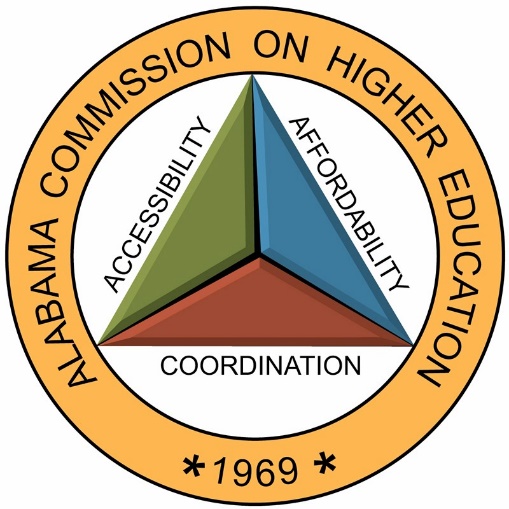 June 3, 2021
1
Alabama Teacher Shortage
2
15% decline from 2003 to 2018
3
Math, Science, Language, etc
4
Overview of Alabama’s Teacher Shortage
In Alabama, 30% of all classrooms are being taught by teachers teaching out of field, having neither a major nor a minor in the field.
Only 523 secondary first-time teaching certificates were issued in Alabama in the 2017-18 school year.
Alabama has more than 1,700 secondary teachers with emergency certificates or teaching out of field.
Since 2010, there has been a 40% decrease in students entering teacher education programs.
Each year 8% of teachers leave the profession.
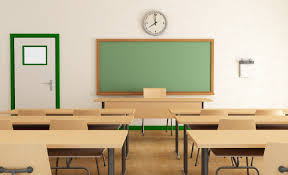 Source: Report to Alabama Board of Education, August 2019.
5
Data Sources
6
Employment Outcomes Report
Partnership between Alabama Commission on Higher Education (ACHE) and Alabama Department of Labor (DOL)

ACHE: student major (CIP code), degree, year of graduation, demographics

DOL: employer type (NAICS code), employer location, wage
7
Employment Outcomes Report
Report addresses the following questions: 
 What percentage of Alabama residents and non-Alabama residents who graduate from public two-year and four-year institutions remain in Alabama?
 How does level of education impact salary?
 What is the average salary by field of study and level of degree of Alabama graduates?

https://ache.edu/ACHE_Reports/Reports/Accountability/EmploymentOutcomesReport.pdf
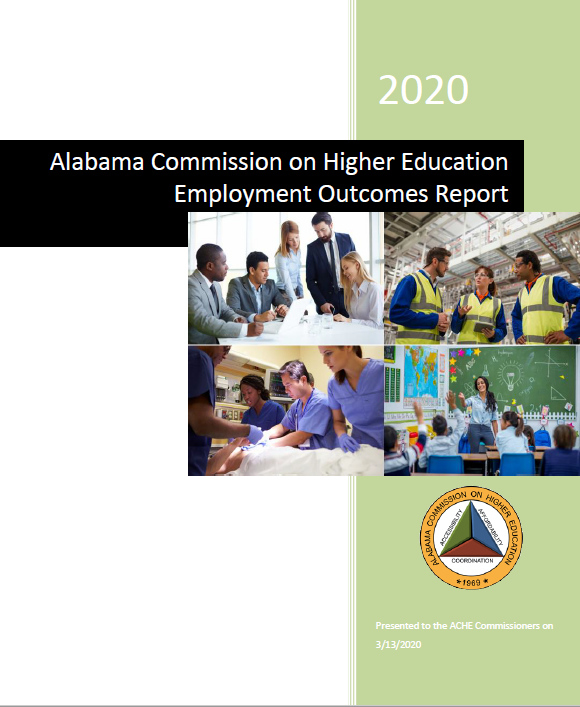 8
Workforce Caveats
Alabama DOL workforce data includes employees reported for unemployment insurance. 
Does not include individuals who are self-employed, federally employed, enlisted in the military, employed out-of-state, or working without unemployment insurance
Also excludes occasional workers who earn less than $5,000/year
9
Career Choices of Education Majors: Research Questions
10
Are education majors from the 14 public universities:
More likely to be found working in the Alabama workforce?
Differences by gender, ethnicity, or undergraduate major?

For those found in the Alabama workforce, are there
Employer type differences by undergraduate major?
Wages differences by undergraduate major and employer type?


Two subsets – 1 year and 5 years after earning degree
11
Education Graduates Research Population
12
Research Population Demographics
13
Research Population Majors
14
Education Graduates Working in Alabama
15
Working in Alabama – Complete Education Graduates Population
1 Year After Graduation 
6,156 graduates 
(2015, 2016, 2017)

72%



5 Years After Graduation
7,092 graduates 
(2011, 2012, 2013)

66%
High likelihood Education Graduates will work in Alabama.
16
Working in Alabama –  by Gender*
1 Year = 72% 	 5 Years = 66%
Females more likely to be found working in Alabama.
* Differences are statistically significant
17
Working in Alabama – by Race/Ethnicity*
Drop from year 1 to 5 similar for white and AA graduates. Difference is stat. sig. for other minorities, but total number graduates is low.
1 Year = 72% 	 5 Years = 66%
*Differences stat. sig. when include Other. 

NOT stat. sig. with only white & AA students.
18
Working in Alabama –  by Education Major*
Decrease between year one and five is significant issue in assuring we have enough teachers in the right teacher specialties
8-10% decrease
1 Year = 72% 	 5 Years = 66%
* Differences are statistically significant
19
Alabama Employer Types & Wages
20
Employer Types for Education Majors
Education Majors in Alabama work for these four Employer Types:

K-12 Education 
public & private

Education Other 
child care centers, higher education, non-profits, government, etc.

Health Related 
public & private related to health care

Other Sectors 
service industry, clerical, and temporary employment
21
Employer Types for Education Graduates in Alabama
22
Employer Types for Education Graduates in Alabama
Graduates in Elem Ed and Sec Ed more likely to be employed in K-12 Education at 1 year
23
Employer Types for Education Graduates in Alabama
24
Employer Types for Education Graduates in Alabama
Graduates in Elem, Early Childhood, and Special Ed more likely to be employed in K-12 Education at 5 year
25
Differences for K-12 Employer Type (from 1yr to 5yrs)
K-12 largest decreases
Secondary Ed. = -14%
         	Elementary Ed. = -6%


             
     	  Early Childhood Ed. = 11%
     	  Physical/ Health Ed. = 11%
Graduates in Elem Ed, Sec Ed more likely employed in K-12 year 1. Sharp drop in year 5.
Physical/Health – K-12 employment low overall.  Increases from 1 to 5 years.

Early Childhood --  fairly high in K-12 and increase at 5 years
K-12 largest increases
26
Wage Comparison by Major – 1 Year
Highest: indicates employer type with the highest wage for each major category
27
Wage Comparison by Major – 5 Years
Highest: indicates employer type with the highest wage for each major category
*Negligible difference
28
Findings
29
Overall findings
Education graduates from AL public universities mostly found in AL workforce 1 year after graduation (72%), decreases 5 years after graduation (66%)
Higher % of females than males found in AL workforce
Similar drop in working in AL for both white and African American students from year 1 to 5. 
Over 70% in AL workforce at 1 year for all majors except Physical/Health Education category (lower).
K-12 provides highest mean wages at 1 year for education graduates (except subject specialists)
At 5 years, highest mean wages shift to health related employers for two majors (physical/health education & special education)
30
Secondary Education Majors
58% decline in graduates from 2003 to 2018
Presence in Alabama workforce decreases from 79% to 69% -- similar to other education majors
K-12 employment decreases from 88% to 74% -- largest drop of any education majors
Avg. wage for K-12 higher than other employer types (for ed. majors) by $1,100-$1,400
Slightly higher avg. wage not enough to prevent secondary education graduates from leaving K-12
31
Physical/ Health Education
96% increase in majors from 2003 to 2018
Presence in Alabama workforce stable at 56-57% -- only major stable
At 5 years, increase in graduates in K-12 & Health Related Employer Types
At 5 years, K-12 wage lower than Health Related wages.
Widely distributed among employer types.
Joining K-12 even though higher wages with Health Related Employers.
Opportunities for re-directing majors into high need teaching areas?
32
Further Research
Potential future research to further examine career choices of education majors:
Partner with ALSDE to incorporate certification data
Incorporate graduate degrees into the employer type and wage analysis
Explore teachers’ reasons for leaving K-12 education
Conduct longitudinal study of cohort career decisions over time
33